BAREME DES HONORAIRES
Montants TTC (TVA à 20%) – Barème valable à compter du 01/03/2023
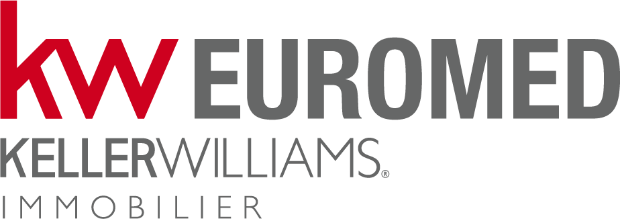 IMMOBILIER RÉSIDENTIEL
TRANSACTION
LOCATION VIDE ET MEUBLÉE
Les honoraires sont à la charge du vendeur dans le cadre d’un mandat de vente
Dans le cadre d’un mandat de recherche, les honoraires sont à la charge de l’acquéreur et sur  le même barème que celui précisé ci-dessus et calculés sur le prix net vendeur
* Les honoraires à la charge du propriétaire ne pourront être inférieurs à ceux du locataire
"Dans le cadre de la signature d'un mandat dit "success" avec validation de la clause confiance:
L'absence d'offre d’achat au prix de l’estimation réalisée par l'agent KW, dans les 30 jours de la mise en vente au prix de l'estimation précitée, entraînera une remise de 10% des honoraires affichés sur le présent barème.
L'absence d'offre d’achat au prix de l’estimation réalisée par l'agent KW, dans les 60 jours de la mise en vente au prix de l'estimation précitée, entraînera une remise de 20% des honoraires affichés sur le présent barème.
L'absence d'offre d’achat au prix de l’estimation réalisée par l'agent KW, dans les 90 jours de la mise en vente au prix de l'estimation précitée, entraînera une remise de 30% des honoraires affichés sur le présent barème."
" Dans le cadre de la signature d'un mandat dit "success" avec validation de la clause fidélité: Une remise de 25% des honoraires affichés sur le présent barème sera appliquée dès la seconde transaction réalisée par le biais du Groupe Keller  Williams pour le compte d'un même client."
IMMOBILIER ENTREPRISES, TERRAINS & COMMERCES
LOCATION
CESSION DE FOND DE COMMERCE
TERRAIN
Les honoraires sont fixés à 30% HT du loyer  HT Hors Charges à partager par moitié entre  le bailleur et le locataire avec un minimum de  3 000€ TTC.
Les honoraires sont fixés à  10% TTC du prix de vente
Les honoraires sont fixés à 10%TTC du montant de la cession à  partager par moitié entre le cédant et le cessionnaire avec un  minimum de 6 500€ TTC.
KW EUROMED – 12, Rue Pascal Xavier Coste 13016 MARSEILLE
Tél : 04 65 84 25 35– kweuromed@kwfrance.com
SAS au capital de 10 000€ immatriculée au RCS de MARSEILLE 920 099 934
Carte Professionnelle n° : CPI 1310 2023 000 000 015– Garantie financière de 120 000 € 
Caisse de garantie GALIAN, 89 rue de la Boétie – 75008 Paris